Cell Membrane and Transport
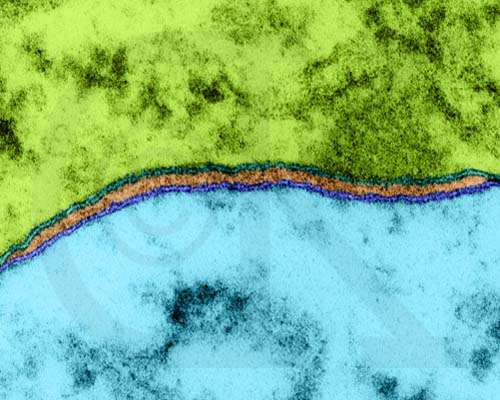 Structure of the Cell Membrane
Composed of phospholipids and proteins
The phospholipids are arranged in two layers and referred to as a phospholipid bilayer
The membrane is made up of phosphate molecules that are hydrophillic (water loving) heads and fat (lipid) molecules that are hydrophobic (water hating) tails
Membrane is fluid, allowing things to drift past one another.
Cell Membrane
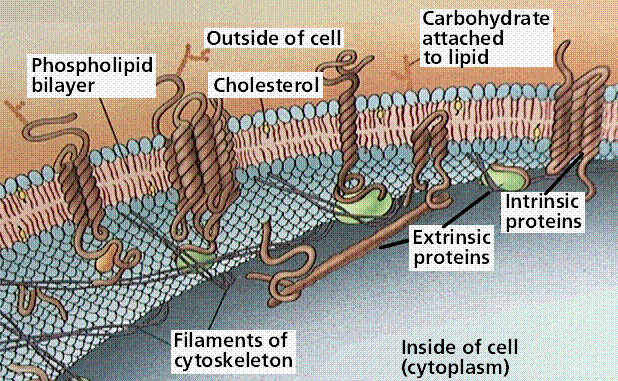 Cell Membrane
Function
Retains cell contents
Selective barrier-regulating movement of material into and out of the cell
Since only certain substances are allowed to cross the membrane, movement across cell membrane is therefore called selective transport.
Membranes can be classified in the following ways:
Impermeable:  does not let anything pass through the membrane;
Permeable:  allows all materials to pass through the membrane;
Semi-permeable:  allows some particles to pass through the membrane while excluding other particles
A Phospholipid Molecule
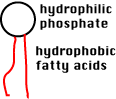 Has two sections:
Phosphate Head – Hydrophillic or “water loving
Lipid Tail – Hydrophobic or “water – hating”
This chemical makeup accounts for the fluidity of the membrane and indicates how these molecules will be arranged in the membrane
Phospholipid Bilayer cont...
Phospholipids arrange themselves into two layers therefore called a PHOSPHOLIPID BILAYER
Lipid tail points inward, away from water
Phosphate heads point outward, towards water

Embedded in the bilayer are various types of proteins
The head of the molecule contains a phosphate group which is “hydrophilic” (water loving)
Lipids are fat molecules with long tails that are “hydrophobic”!! (water hating)
Hydrophobic
Hydrophilic
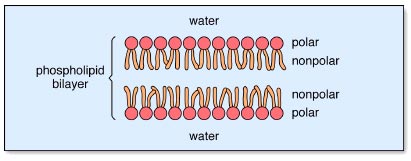 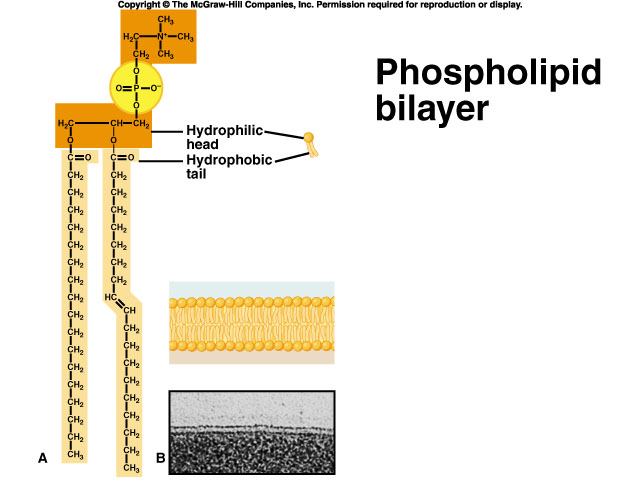 Membrane Proteins
Variety of proteins are imbedded within the two layers of the lipids... These are known as membrane proteins
Proteins serve various functions...
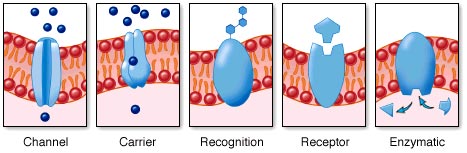 In your notes:
Read the section on Membrane Proteins and answer the question at the bottom of the page.
Next, complete the ASSIGNMENT
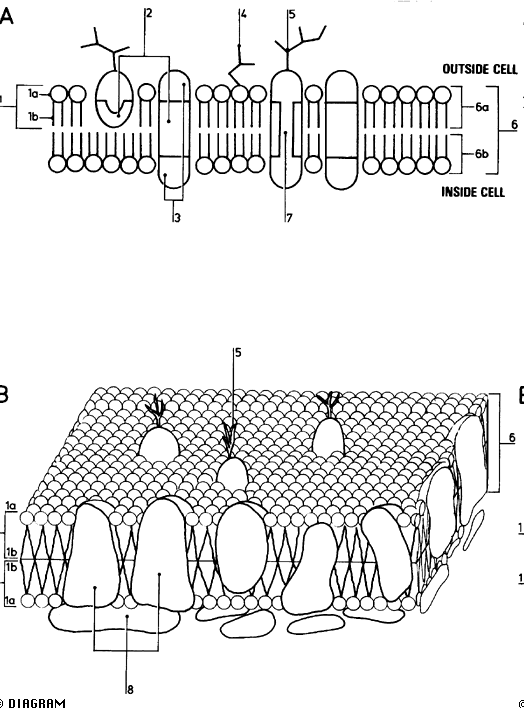 Cell Membranecan you label this?
Plasma Membrane
http://www.youtube.com/watch?v=moPJkCbKjBs&safety_mode=true&persist_safety_mode=1&safe=active
Cell Membrane Labels
A    Fluid mosaic model of membrane structure
B    Three-dimensional model of membrane structure
1    Phospholipid
1a    Hydrophilic head
1b    Hydrophobic tail
2    Hydrophobic regions of proteins
3    Hydrophilic regions of proteins
4    Glycolipid
5    Glycoprotein
6    Lipid bilayer
6a    External layer
6b    Internal layer
7    Hydrophilic channel
8    Membrane proteins
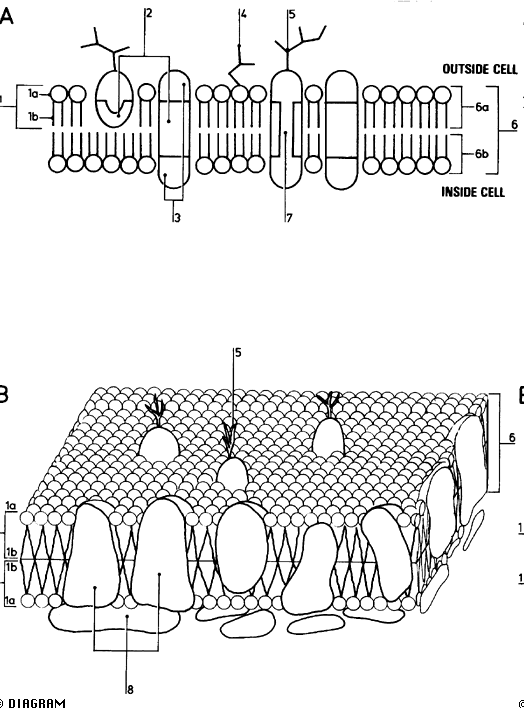 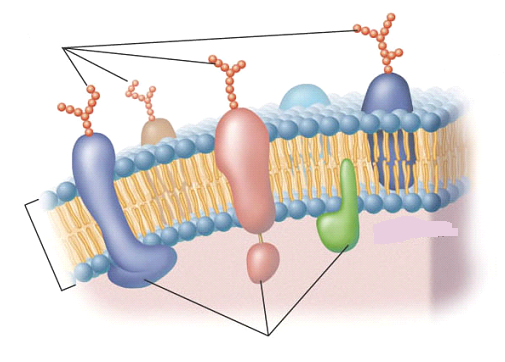 Types of Cell Transport
Substances needed by the cell move into and out of the cell using passive or active transport...
Passive Transport
Active Transport
Cell does not spend energy (ATP)
Cell spends energy
Two types of Passive Transport
Cell does not spend energy (ATP)
1. Diffusion
2. Osmosis
Passive Transport
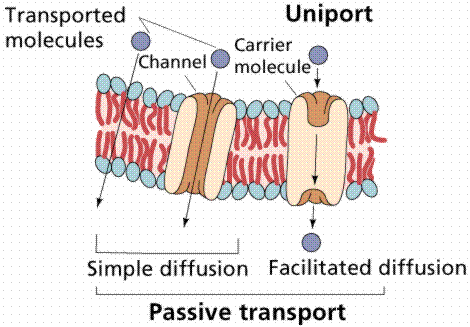 Passive Transport: Diffusion
The random movement of molecules from an area of higher concentration to an area of lower concentration
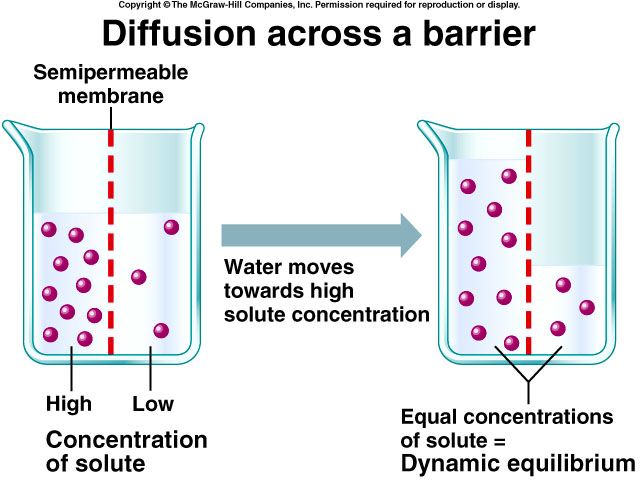 Diffusion across a barrier
Diffusion
Concentration gradient:  
The difference in concentration between two areas
Molecules always move from high concentration to low concentration regardless of the amount of other substances mixed with them
Area 1
Area 2
Molecular collisions cause diffusion
Factors affecting the rate of diffusion:
Concentration gradient:
The greater the difference the faster diffusion
Temperature:
The greater the temperature the faster the particles move
Particle size:
The larger the particle the slower the movement
Diffusion
Diffusion continues until equilibrium is reached
Equilibrium is a condition in which the concentration of particles is equally distributed
At this point diffusion stops…..but molecules continue to move equally between areas.
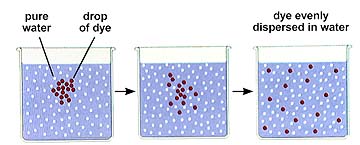 When equilibrium is reached, do particles stop moving???
Equilibrium is when there is an equal concentration of solute on both sides of a membrane.
At this  point the molecules move back and forth at an equal rate!!!
Facilitated Diffusion:
The use of transport proteins to aid, assist, or facilitate the diffusion of particles across the cell membrane.  
Transport proteins are membrane proteins that help move materials across the membrane.  There are 2 types of transport proteins and they are recognized based on their shape, size, and electrical charge:
Carrier Protein:  this membrane protein changes shape to allow certain molecules to cross the cell membrane.
Facilitated Diffusion Con’t
Channel Protein:  this membrane protein forms tunnel-like pores in the cell membrane, allowing electrically charged ions in and out of the cell.
Passive Transport: Osmosis
Osmosis Definition
The diffusion of water through a selectively permeable membrane from an area of greater concentration of water to an area of lesser concentration.
Selectively permeable
The ability of a cell’s membrane to allow certain substance to pass through more readily than others
Terms Related to Osmosis:
Solute:  
molecules that are dissolved in a solvent
Solvent:  
substance that dissolves a solute – in the case of osmosis – water!!
Dialysis membrane:  
a membrane that allow the movement of molecules based on size
Solutions cont...
The cytoplasm of a cell never contains water alone and neither does a cell’s exterior (i.e. the extracellular fluid)
Cells contain other molecules dissolved in the water called solutes
There are three types of solutions:
Hypotonic
Hypertonic
Isotonic
Hypertonic Solutions
Greater solute concentration outside of cell than inside
(Solutes = molecules dissolved in water)
Solutes outside of cell draw water out
Cell will shrink
Movement of Water
Cell Shrinks
Hypotonic Solutions:
Lower solute concentration outside of cell
Water molecules move from area of high concentration to area of low concentration
Cell will expand.
Movement of Water
Isotonic solutions
Ideal situation
Concentration of molecules is the same inside and outside of the cell
Results in balanced water movement
Water in = Water out
Osmosis & Turgor Pressure:
Osmosis is what keeps plant cells plump and full of water so that plants don’t look wilted
Water pressure inside a plant cell pushes against the rigid cell wall causing turgor pressure
The walls of plant cells are able to withstand a great deal of turgor pressure (function of the vacuole)
This is not the case with animal cells... If an animal cell gets too much water by osmosis, it will burst!!!
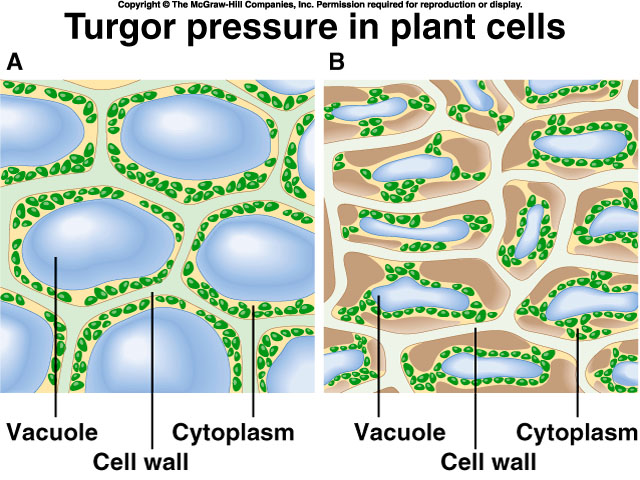 Turgor Pressure in Plant Cells
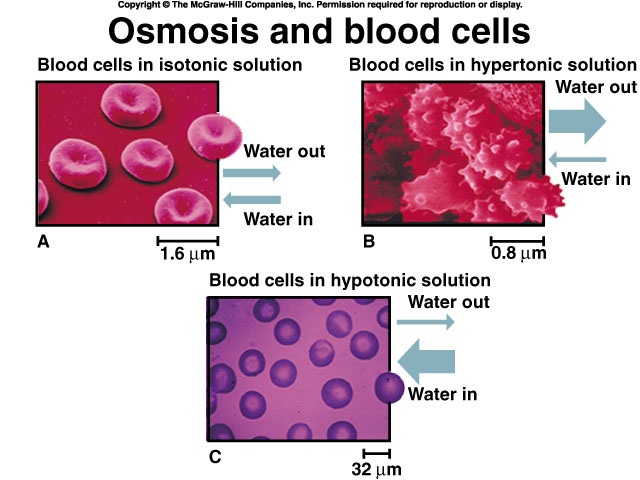 Osmosis and Blood Cells
Below are three diagrams that show three identical cells in three separate beakers of solution. The relative concentration of water and solute molecules is given for the cell in each beaker. Complete the diagrams by drawing the molecules of water and solution required to make the external fluid in each beaker hypertonic, isotonic, or hypotonic, as indicated. Use arrows to show the direction of water flow, with a thicker arrow indicating more molecules moving in one direction.
Assignment
Answer the three questions in your notes
Active TransportCell uses ATP (Energy)From LOW to HIGH concentration
Transport Protein
Cell Membrane
Exocytosis
Endocytosis
Phagocytosis
Pinocytosis
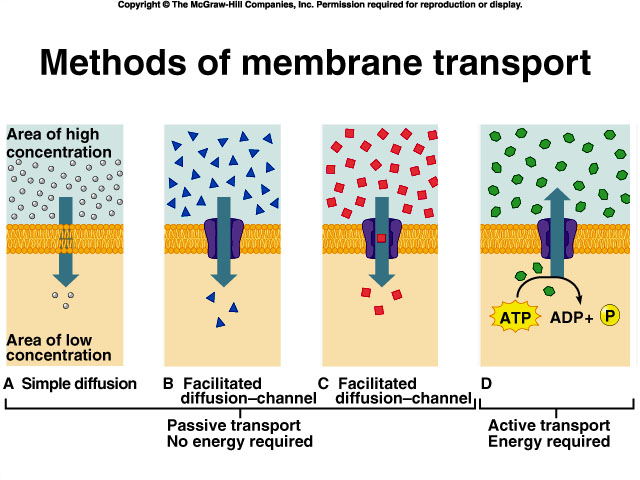 Methods of Membrane Transport
Active Transport
Active Transport
Always requires the cell membrane
Energy (ATP) is used
Substance are often transported from an area of low concentration to an area of high concentration against their concentration gradients
High Concentration
Low Concentration
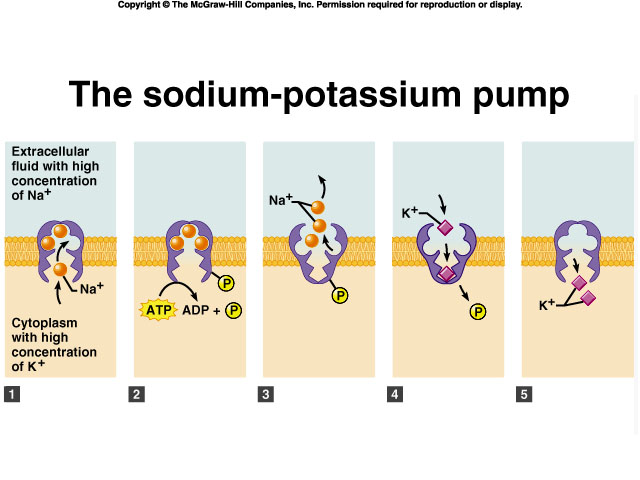 An example of active transport in the human body (nerve cells)
Active TransportCell uses ATP
Transport Protein
Cell Membrane
Exocytosis
Endocytosis
Phagocytosis
Pinocytosis
Movement of Particles in & out of Cells: Exocytosis/Endocytosis
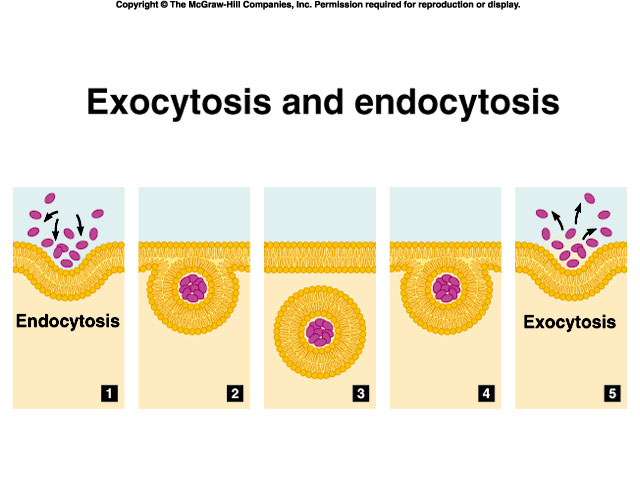 Both require ATP energy!!!
Endocytosis
Exocytosis
Endocytosis
Cells engulf large particles by extending their cytoplasm around the particle
The ingested particle is trapped within a pouch or vacuole, inside the cytoplasm
Enzymes from the lysosomes are often used to digest the large particle absorbed
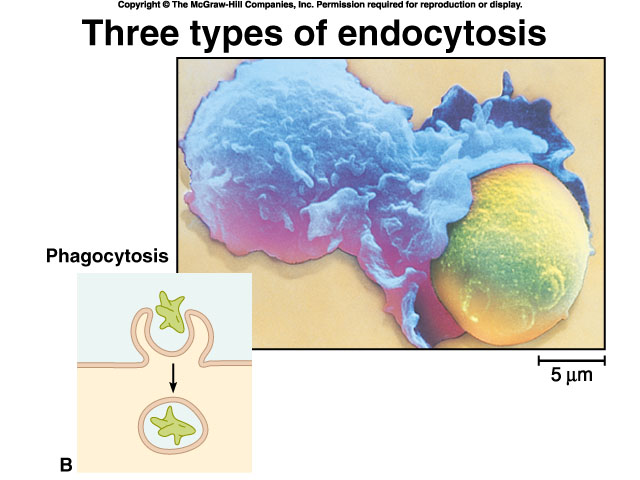 White blood cell
devouring a yeast cell!!!
Phagocytosis (cell eating): cells engulf solid particles or other cells
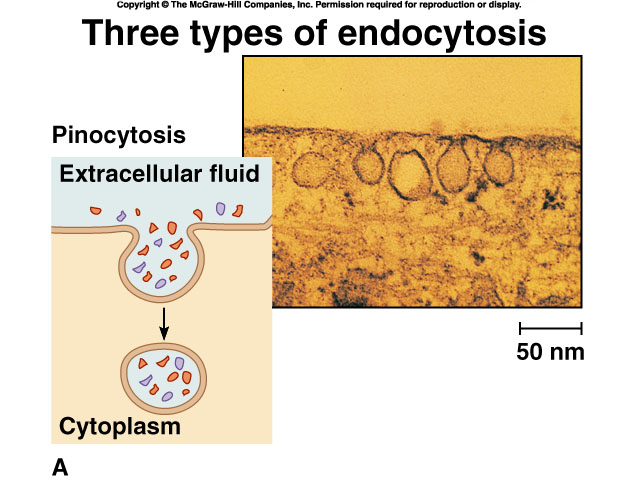 Three types of Endocytosis
Pinocytosis: cells absorb liquid droplets
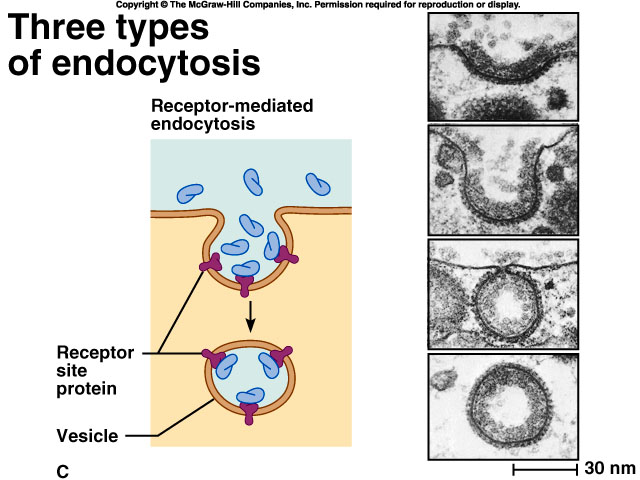 Molecules attach
to receptor 
sites which aid
in the transport
across the cell
membrane
Exocytosis
Large molecules within the cell are transported to the external environment
Exocytosis
Waste materials are often released by exocytosis
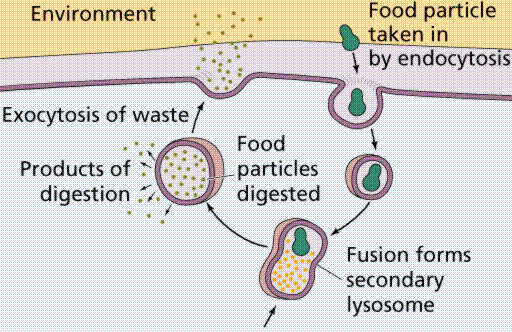 Exocytosis
Useful materials, like transmitter chemicals from nerve cells are also released
Small vesicles break off the Golgi apparatus and move towards the cell membrane
The vesicles fuse with the cell membrane and the fluids are released
Exocytosis of Secretions
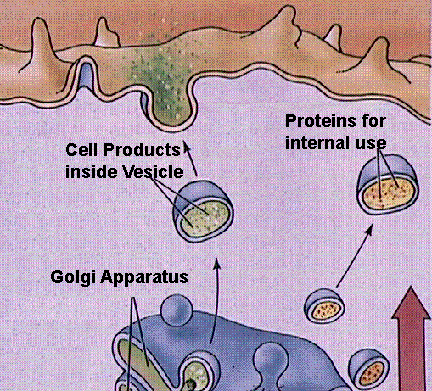 Membranes at Work
Reverse Osmosis:  is a process used to purify water in which water is filtered through an artificial membrane containing very fine pores.
Kidney Dialysis:  blood is pumped through tubing made from a synthetic, semi-permeable membrane (dialysis tubing) that is immersed in a salt solution with a concentration similar to blood, but which does not contain wastes.  The pores in the tubing allow small dissolved waste molecules to diffuse out of the blood while retaining large proteins and blood cells.
Membranes at Work
Transdermal Patch:  a semi-permeable skin patch which allows medications to diffuse out of the patch and in to the body at a slow, constant rate.  Another method to deliver medication is by artificial vesicles called liposomes